Singing and Invitationare About to Begin
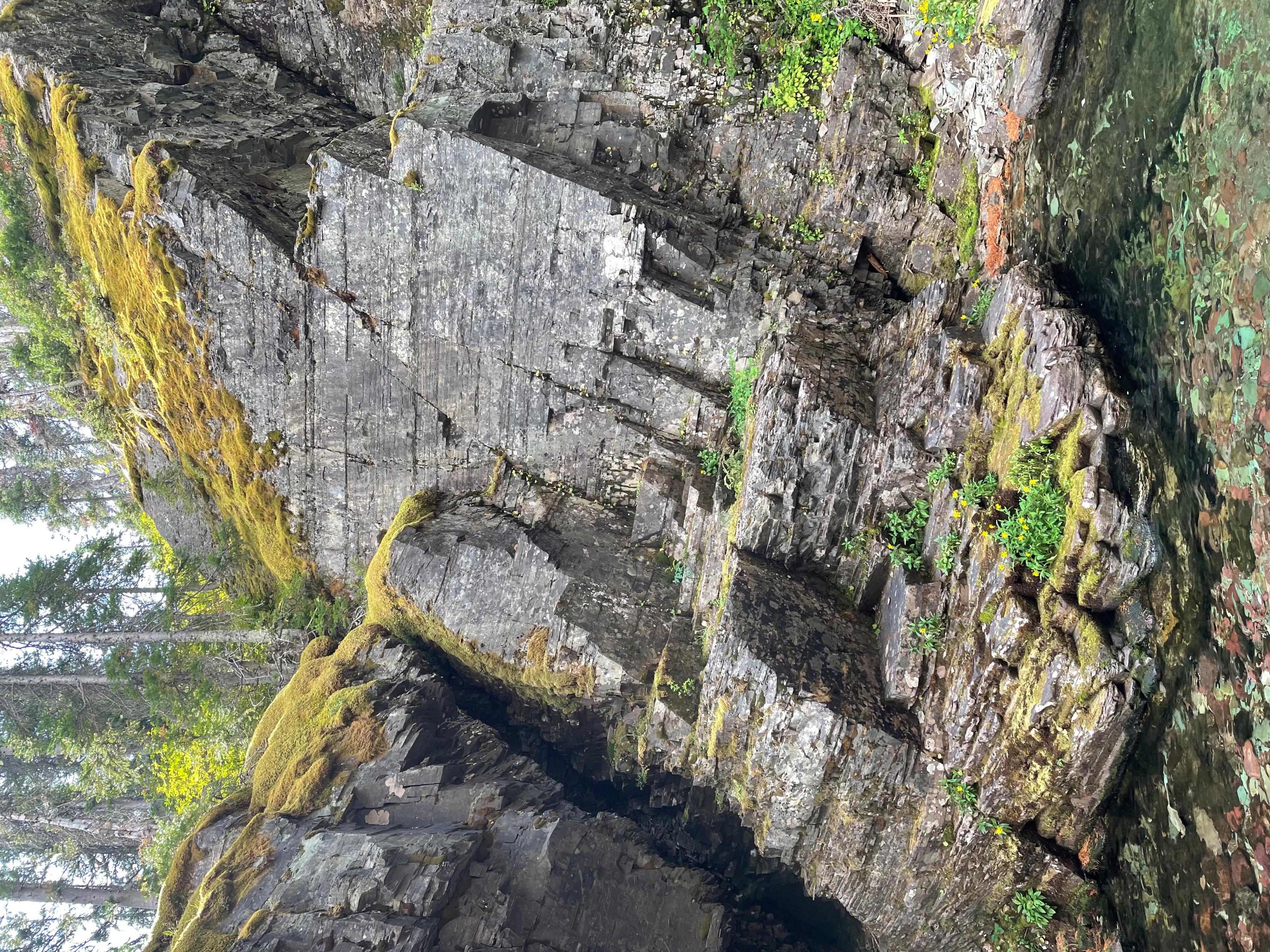 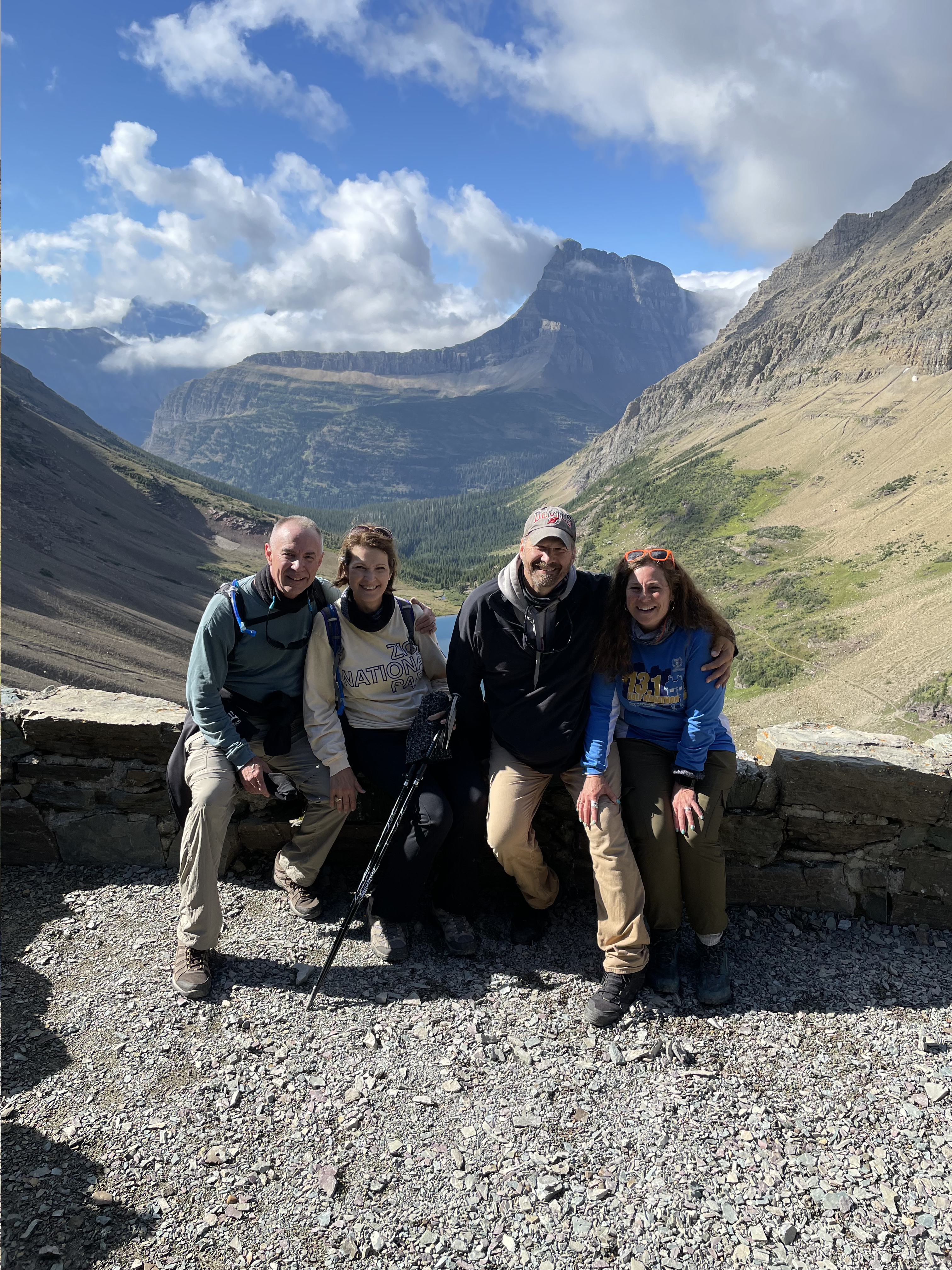 Announcements & Closing Prayer

“My house shall be a house of prayer”John 2:14